Instructor MaterialsChapter 8: Subnetting IP Networks
CCNA Routing and Switching
Introduction to Networks v6.0
[Speaker Notes: Cisco Networking Academy Program
Introduction to Networks v6.0
Chapter 8: Subnetting IP Networks]
Instructor Materials – Chapter 8 Planning Guide
This PowerPoint deck is divided in two parts:
Instructor Planning Guide
Information to help you become familiar with the chapter
Teaching aids
Instructor Class Presentation
Optional slides that you can use in the classroom
Begins on slide # 15
Note: Remove the Planning Guide from this presentation before sharing with anyone.
Introduction to Network 6.0 Planning Guide
Chapter 8: Subnetting IP Networks
[Speaker Notes: Introduction to Network Planning Guide
Chapter 8: Subnetting IP Networks]
Chapter 8: Activities
What activities are associated with this chapter?
The password used in the Packet Tracer activities in this chapter is: PT_ccna5
Chapter 8: Activities
What activities are associated with this chapter?
The password used in the Packet Tracer activities in this chapter is: PT_ccna5
Chapter 8: Activities
What activities are associated with this chapter?
The password used in the Packet Tracer activities in this chapter is: PT_ccna5
Chapter 8: Assessment
Students should complete Chapter 8, “Assessment” after completing Chapter 8.
Quizzes, labs, Packet Tracers and other activities can be used to informally assess student progress.
Chapter 8: Best Practices
Prior to teaching Chapter 8, the instructor should:
Complete Chapter 8, “Assessment.”
The objectives of this chapter are:
Explain how subnetting segments a network to enable better communication.
Explain how to calculate IPv4 subnets for a /24 prefix.
Explain how to calculate IPv4 subnets for a /16 and /8 prefix.
Given a set of requirements for subnetting, implement an IPv4 addressing scheme.
Explain how to create a flexible addressing scheme using variable length subnet masking (VLSM).
Implement a VLSM addressing scheme.
Explain how to implement IPv6 address assignments in a business network.
Chapter 8: Best Practices (Cont.)
This chapter examines in detail the creation of IP networks and subnetworks and  how to assign addresses in the network.
Explain the importance of designing, implementing, and managing an effective IP addressing plan so that networks can operate effectively and efficiently.
Show students an example of how to segment a network, by dividing it into multiple smaller network spaces or subnets. 
Explain that when using IPv4 addresses, bits are borrowed from the host portion of the address to create subnets. 
Point out that subnetting is done in IPv6 to create a logical and hierarchical addressing design, not to conserve addresses.
Ensure that students are familiar with binary and hexadecimal before beginning this chapter.
Direct the students to the binary game located at this URL to test their binary-decimal conversion skills: http://forums.cisco.com/CertCom/game/binary_game_page.htm
Chapter 8: Best Practices (Cont.)
Explain the hierarchical structure of an IP address by using analogies (for example, mailing address and phone numbers). 
Provide practice scenarios for the students to use the formula 2^n (n= number of bits borrowed) to calculate subnets.
Remind students that the first and last address of each subnet cannot be used as host addresses. First is network id and last is broadcast for the subnetwork. 
The formula, 2^n-2, is required to calculate the usable number of addresses.
Encourage students to see patterns and find shortcuts.
Demonstrate how to calculate subnets and hosts using the Magic number shortcut (see video 8.1.2.5).
Chapter 8: Best Practices (Cont.)
Practice problems are available in the “IP Addressing and Subnetting Workbook, by Robb Jones” (student and instructor versions are available in PDF format).
Demonstrate how addresses are wasted in traditional subnetting by using one subnet mask for the whole network. 
A good example is to subnet using a /27 and include WAN connections in the topology. Students clearly see the waste of addresses on the WAN connections. 
Here is a sample /27, using formula 2^n-2 to determine the number of hosts: 
25 - 2 = 32 - 2 reserved = 30 useable host addresses on each subnet
Only two addresses are required for WAN connection, 28 are wasted
Chapter 8: Best Practices (Cont.)
Explain how to conserve addresses using VLSM. Use VLSM to solve the wasted addresses issue on the WAN connections in the previous example. VLSM is subnetting a subnet to create subnets with different numbers of hosts.
Encourage students to review the videos in the chapter and complete the practice interactive activities.
In addition to theoretical subnetting problems, students should complete the labs that require not only designing and calculating addressing schemes, but also applying addresses to devices on a network (see activities).
Point out that IPv6 is much easier to subnet than IPv4. Explain that IPv6 subnetting using the 16-bit subnet ID yields a possible 65,536 subnets and does not require borrowing any bits from the interface ID.
More on IPv6 
IPv6 Fundamentals: A Straightforward Approach to Understanding IPv6 by Rick Graziani
Making Sense Out of an IPv6 Address
Chapter 8: Additional Help
For additional help with teaching strategies, including lesson plans, analogies for difficult concepts, and discussion topics, visit the CCNA Community at: https://www.netacad.com/group/communities/community-home
Best practices from around the world for teaching CCNA Routing and Switching. https://www.netacad.com/group/communities/ccna-blog
If you have lesson plans or resources that you would like to share, upload them to the CCNA Community in order to help other instructors.
Students can enroll in Packet Tracer Know How 1: Packet Tracer 101 (self-enroll)
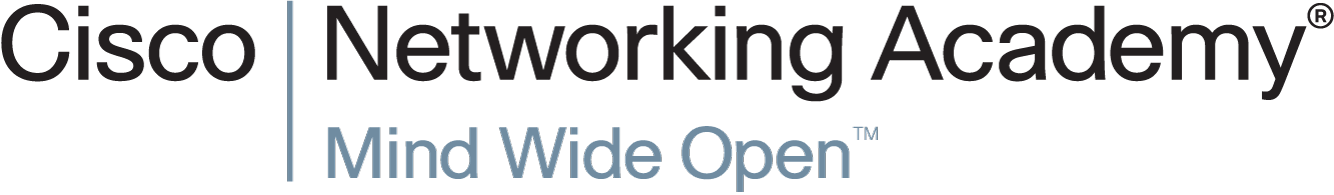 Chapter 8: Subnetting IP Networks
Introduction to Networks v6.0
[Speaker Notes: Cisco Networking Academy Program
Introduction to Networks v6.0
Chapter 8: Subnetting IP Networks]
Chapter 8 - Sections & Objectives
8.0 Introduction
8.1 Subnetting an IPv4 Network
Explain how subnetting segments a network to enable better communication.
Explain how to calculate IPv4 subnets for a /24 prefix.
Explain how to calculate IPv4 subnets for a /16 and /8 prefix.
Given a set of requirements for subnetting, implement an IPv4 addressing scheme.
Explain how to create a flexible addressing scheme using variable length subnet masking (VLSM).
8.2 Addressing Schemes
Implement a VLSM addressing scheme.
8.3 Design Considerations for IPv6
Explain how to implement IPv6 address assignments in a business network.
8.4 Summary
8.1 Network Layer Protocols
[Speaker Notes: Cisco Networking Academy Program
Introduction to Networks v6.0
Chapter 8: Subnetting IP Networks]
Subnetting an IPv4 NetworkNetwork Segmentation
Broadcast Domains
Each router interface connects a broadcast domain.
Broadcasts are only propagated within its broadcast domain.
Problems with Large Broadcast Domains
Slow network operations due to the significant amount of broadcast traffic.
Slow device operations because a device must accept and process each broadcast packet.
Reasons for Subnetting
Solution: reduce the size of the network to create smaller broadcast domains.
Because each broadcast domain connects to a different router interface, each domain needs its own network address space.
The process of breaking an address range into smaller address spaces is called subnetting.
Network administrators can group devices into subnets that are determined by location, organizational unit or device type.
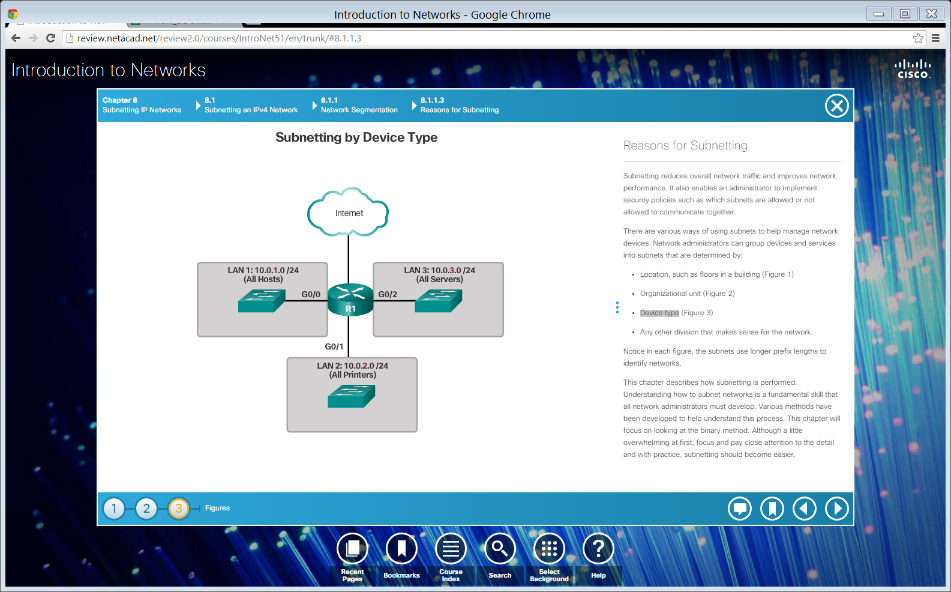 [Speaker Notes: 8.1 – Subnetting an IPv4 Network
8.1.1 – Network Segmentation]
Subnetting an IPv4 NetworkSubnetting an IPv4 Network
Octet Boundaries
Subnets can be created based on octet boundaries. (/8, /16 or /24)
Subnetting on the Octet Boundary
Also known as IPv4 Classes.
Uses the octet boundaries to separate network from hosts.
Classless Subnetting
Uses address bits to separate network from hosts.
Allows for much more flexibility.
Classless Subnetting Example
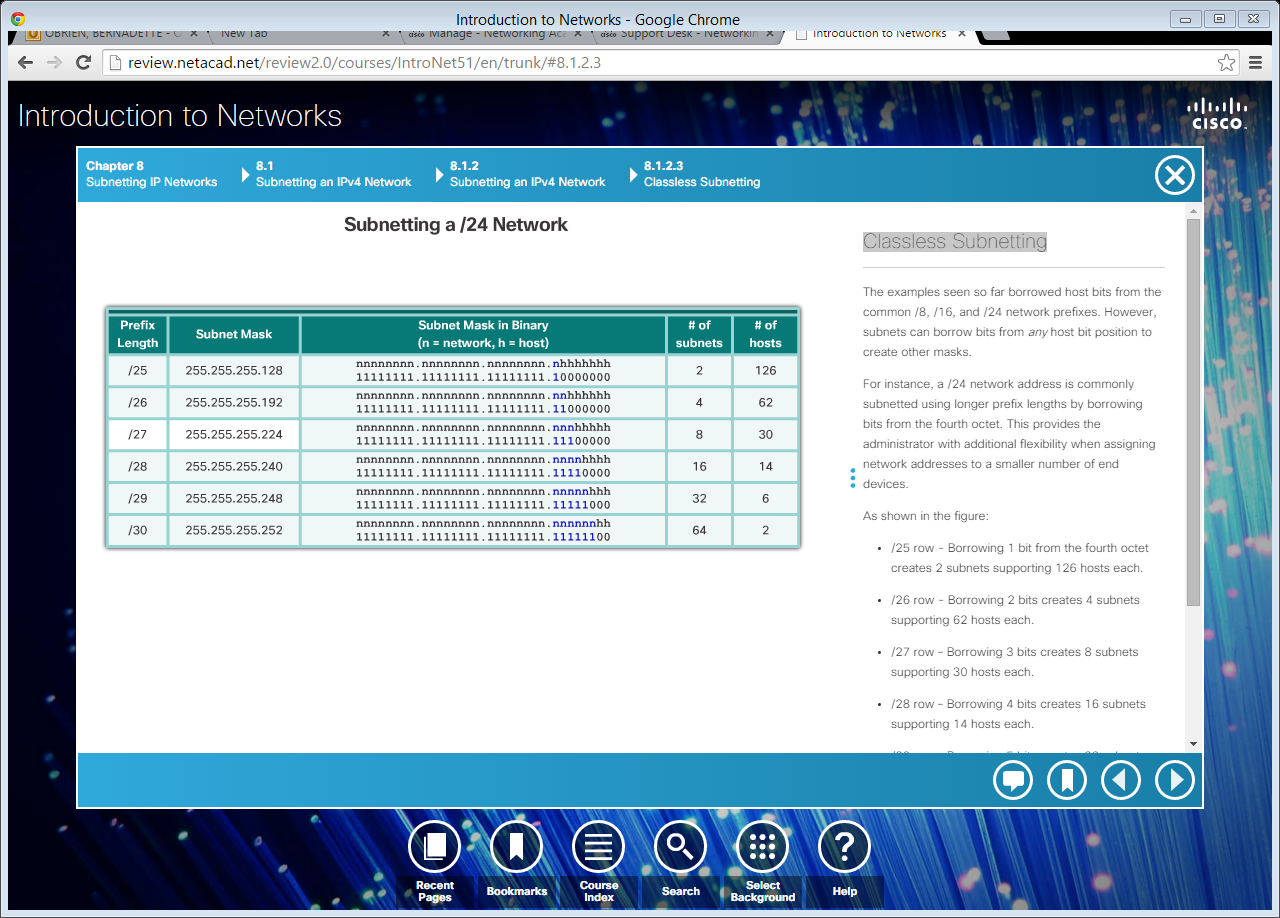 [Speaker Notes: 8.1 – Subnetting an IPv4 Network
8.1.2 – Subnetting an IPv4 Network]
Subnetting an IPv4 NetworkSubnetting an IPv4 Network (Cont.)
Creating 2 Subnets
A subnet mask of /25 applied to 192.168.10.0, creates two equal subnets, each one with 126 hosts.
Subnetting Formulas
Use 2n, to calculate the number of subnets.
Use 2h-2 to calculate the number of hosts.
n is the number allocated to the network portion of the address.
h is the number allocated to the host portion of the address.
Creating 4 Subnets
A subnet mask of /26 applied to 192.168.10.0, creates four equal subnets, each one with 62 hosts.
n = 2 and therefore 22 = 4.
h = 6 and therefore 26-2 = 62.
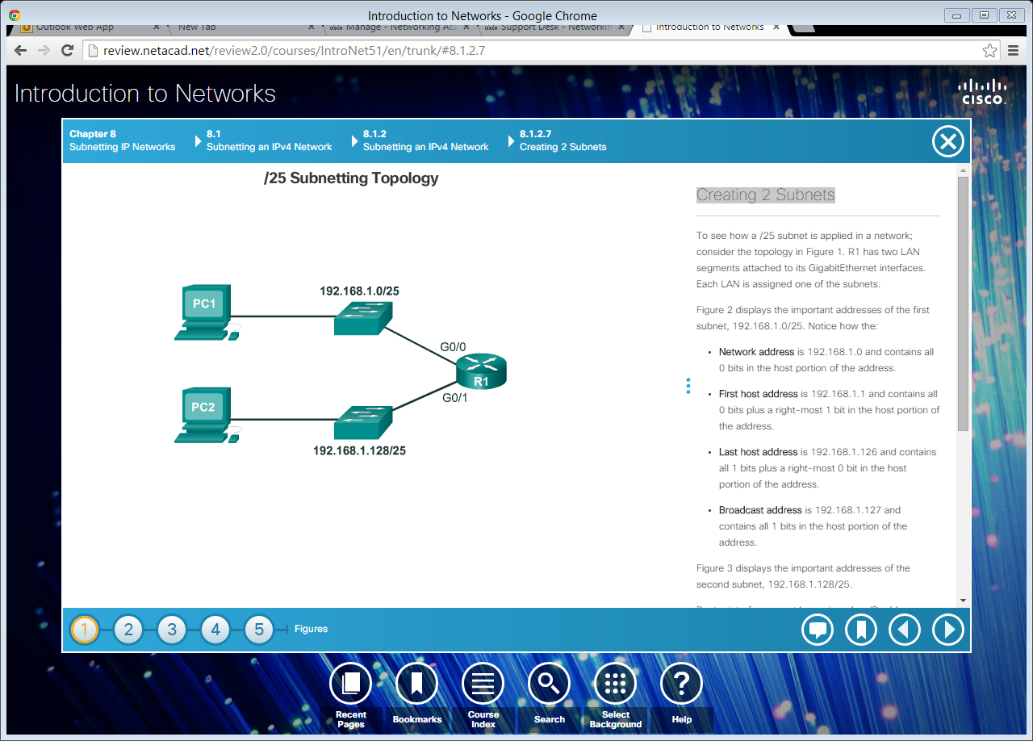 [Speaker Notes: 8.1 – Subnetting an IPv4 Network
8.1.2 – Subnetting an IPv4 Network (Cont.)]
Subnetting an IPv4 NetworkSubnetting a /16 and /8 Prefix
Creating Subnets with a /16 Prefix
A subnet mask of /16 applied to 172.16.32.0, creates a network with 65534 hosts.
A subnet mask of /18 applied to 172.16.32.0, creates 4 networks with 16382 hosts in each network.
A subnet mask of /22 applied to 172.16.32.0, creates 64 networks with 1022 hosts in each network.
Creating 100 Subnets with a /16 Prefix
A subnet mask of /23 applied to 172.16.32.0, creates 128 networks with 510 hosts in each network
Calculating the Hosts
Use 2h-2 to calculate the number of hosts.
h is the number allocated to the host portion of the address.
Creating 1000 Subnets with a /8 Prefix
A subnet mask of /18 applied to 20.0.0.0, creates 1024 networks with 16382 hosts in each network
[Speaker Notes: 8.1 – Subnetting an IPv4 Network
8.1.3 – Subnetting a /16 and /8 Prefix]
Subnetting an IPv4 NetworkSubnetting to Meet Requirements
Subnetting Based on Host Requirements
Two considerations when planning subnets:
The number of host addresses required for each network.
The number of individual subnets needed.
Subnetting Based on Network Requirements
Administrators may be asked to subnet an IP range to accommodate a specific number of networks.
Think of a company with 7 departments where each department must have its own subnetwork.
The number of hosts per subnet, while secondary, is also important.
Network Requirement Example
Assume the range 200.42.98.0/24 was given to the administrator.
7 subnets must be created.
Each department will have no more than 29 hosts.
A subnet mask of /27 applied to 200.42.98.0/24, creates 8 networks with 30 hosts in each network.
[Speaker Notes: 8.1 – Subnetting an IPv4 Network
8.1.4 – Subnetting to Meet Requirements]
Subnetting an IPv4 NetworkBenefits of Variable Length Subnet Masking
Traditional Subnetting Wastes Addresses
Subnetting based on classes is not very flexible.
Results in wasted addresses.
Variable Length Subnet Masks
By varying the mask, an administrator has more control.
Less waste.
Basic VLSM
A subnet mask of /30 applied to 200.42.98.0, creates a network with 2 hosts in each network.
The network 200.42.98.0/30 would be a perfect match for a serial link.
VLSM in Practice
Consider two routers connected by a Serial link:
RouterA would be 200.42.98.1/30 and RouterB would be 200.42.98.2/30.
200.42.98.0/30 is the network address and 200.42.98.3/30 is the broadcast address.
[Speaker Notes: 8.1 – Subnetting an IPv4 Network
8.1.5 – Benefits of Variable Length Subnet Masking]
8.2 Addressing Schemes
[Speaker Notes: Cisco Networking Academy Program
Introduction to Networks v6.0
Chapter 8: Subnetting IP Networks]
Addressing SchemesStructured Design
Network Address Planning
Planning requires decisions on each subnet in terms of size, the number of hosts per subnet and how host addresses will be assigned.
Planning to Address the Network
The Primary Planning Considerations are:
Prevent Duplication of Addresses
Monitor Security and Performance
Provide and Control Access
Assigning Addresses to Devices
Different devices needs may also impact the addressing scheme.
Common devices are:
End user devices, servers, printers, network devices and gateways
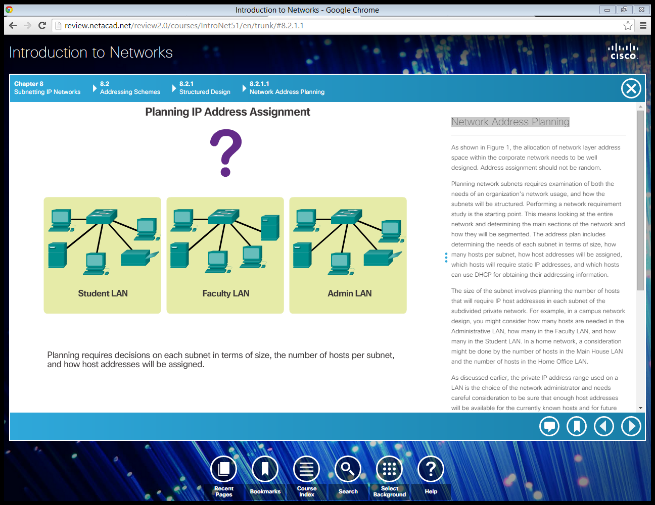 [Speaker Notes: 8.2 – Addressing Schemes
8.2.1 – Structured Design]
8.3 Design Considerations for IPv6
[Speaker Notes: Cisco Networking Academy Program
Introduction to Networks v6.0
Chapter 8: Subnetting IP Networks]
Addressing SchemesStructured Design
The IPv6 Global Unicast Address
The IPv6 global unicast address normally consists of a /48 global routing prefix, a 16 bit subnet ID, and a 64 bit interface ID.
Subnetting Using Subnet ID
The subnet ID provides plenty subnets and host support in one subnet.
The subnet ID alone allows for creating up to 65,536 /64 subnets.
IPv6 Subnet Allocation
Address waste is not a concern in IPv6.
Administrators can concentrate on designing a logical scheme to address the network.
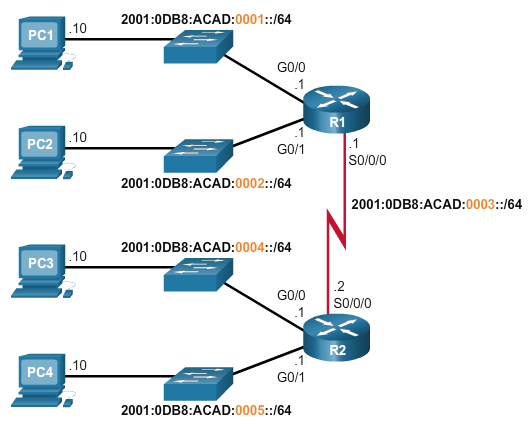 [Speaker Notes: 8.3 – Design Considerations for IPv6
8.3.1 – Subnetting an IPv6 Network]
8.4 Chapter Summary
[Speaker Notes: Cisco Networking Academy Program
Introduction to Networks v6.0
Chapter 8: Subnetting IP Networks]
Chapter SummarySummary
Implement an IPv4 addressing scheme to enable end-to-end connectivity in a small to medium-sized business network.
Given a set of requirements, implement a VLSM addressing scheme to provide connectivity to end users in a small to medium-sized network.
Explain design considerations for implementing IPv6 in a business network.
[Speaker Notes: 8.4.1 - Summary]
Section 6.1New Terms and Commands
Subnetting
Classful Boundary
Classless Subnetting
Magic number
Variable Length Subnet Mask (VLSM)
Global Routing Prefix
[Speaker Notes: New Terms and Commands]
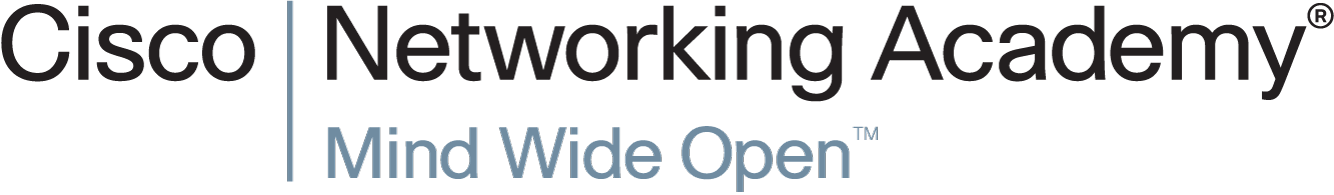 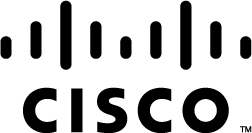